US Pressure Groups: Lobbying
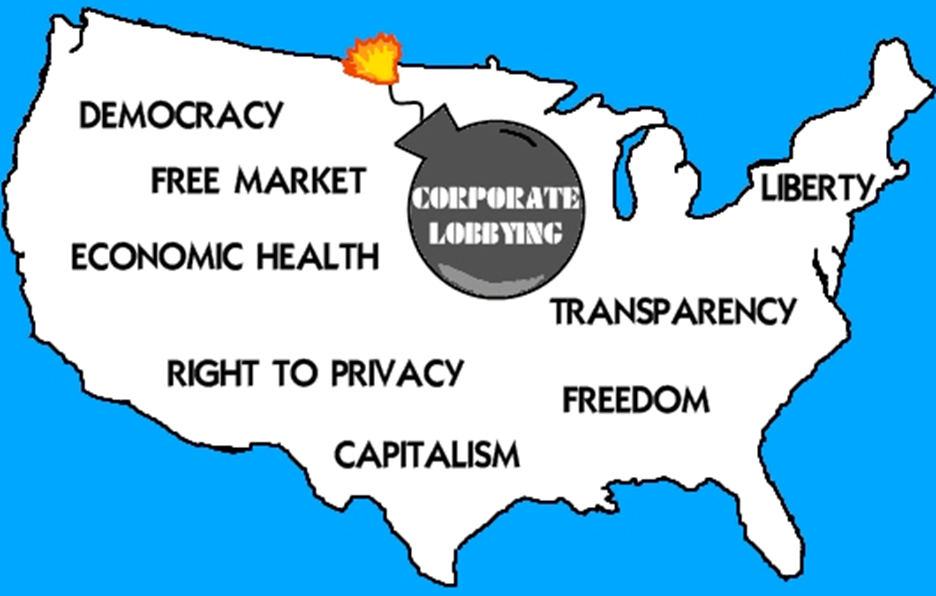 The Influence of Lobbyists
Who are the Lobbyists?
A person or persons employed by & acting for an organized interest group or corporation to try to influence policy decisions & positions in the executive and legislative branches.

What do Lobbyists Do?
Engage in activities aimed at influencing public officials, especially legislators & the policies they enact.  Lobbyists primarily provide money for campaigns.
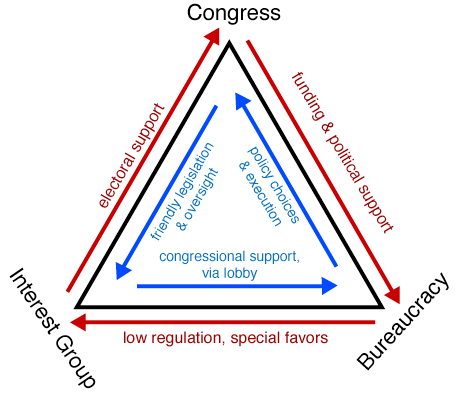 Iron Triangle
The Influence of Lobbyists
Who Are the Lobbyists?
Lobbyists are former public servants.
Lobbyists are experienced in government.
Lobbyists often go to work for one of the interests they dealt with while in government.
What Do Lobbyists Do?
Many lobbyists participate in issue networks or relationships among interest groups, congressional committees, subcommittees, and government agencies that share a common policy concern. 
Interest groups provide money for incumbents.
Interest groups provide information of two important types.
The Influence of Lobbyists: ‘Revolving Doors Syndrome’
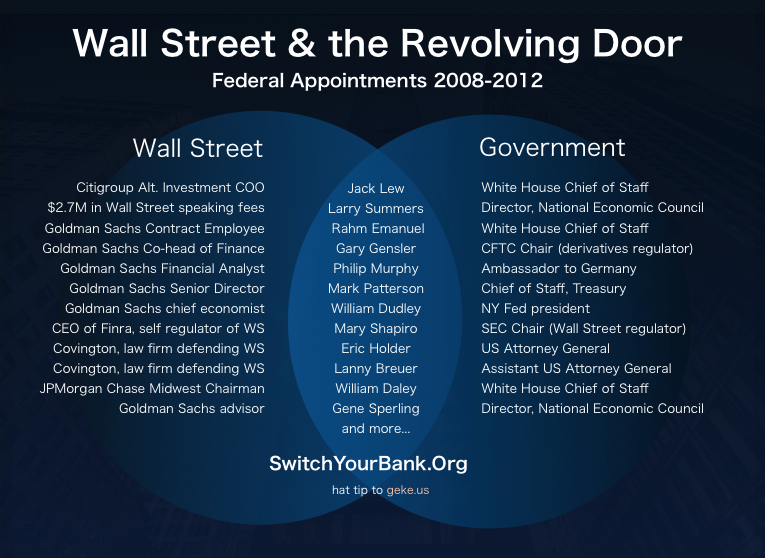 For more insights see: https://www.opensecrets.org/obama/rev.php
What Do Lobbyists Do? (cont.)
Interest groups sometimes attempt to influence legislators & regulators by going directly to the people and urging them to contact public officials.
Money and Politics
Interest groups seek to influence politics and public policy by spending money on elections in several ways:
to candidates for their election campaigns, especially in contested races.
to political parties.
to other interest groups.
to the members of their group, including employees.
Money & Politics
The Growth of Political Action Committees (PACs)
PACs = the political arm of an interest group that is legally entitled to raise funds on a voluntary basis from members, stockholders, or employees in order to contribute to favoured candidates or political parties.

Types of PACs:
Corporations, .e.g.
Trade & health organizations
Labour unions
Ideological organizations
Defence Aerospace: 
$4,584,150 38% to Dems/62% to Reps 

Defence Electronics: $2,950,880 
41% to Dems/59% to Reps  

Misc Defence: $2,824,646
40% to Dems/60% to Reps  

Based on data released by the FEC on April 20, 2014.
Based on data released by the FEC on April 20, 2014
See more: https://www.opensecrets.org/pacs/
Money & Politics (contd.)
Political Action Committees (cont.)
More recently, elected officials have begun to form their own PACs called Leadership PACs.
Leaderships PACs - Formed by an officeholder who collects contributions from individuals & other PACs & then makes contributions to other candidates & political parties. Throughout the mid-1990s through 2006, the Republican Party had a huge advantage over the Democratic Party in the amount of contributions received. As recently as 2004, only 30% of the contributions from PACs went to Democrats, while the other 70% went to Republicans. In the 2008 election cycle, the pendulum swung in the favour of Democrats with 50% of donations going to the Democratic Party and 49% to the Republican Party. See: http://www.opensecrets.org/industries/indus.php?ind=Q03
PACs are important not only because they contribute such a large share of the money congressional candidates raise for their campaigns but also because they contribute so disproportionately to incumbents.
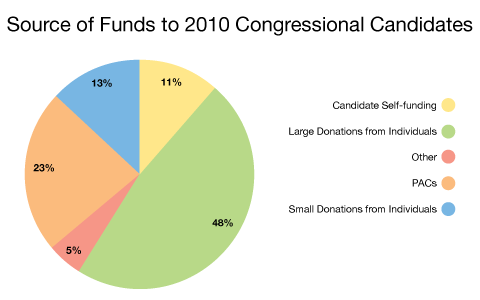 Super-PACs:
A new kind of PAC created in July 2010 following SpeechNow.org v. Federal Election Commission.
Technically known as ‘independent expenditure-only committees’, Super PACs may raise unlimited sums of money from corporations, unions, associations & individuals, then spend unlimited sums to overtly advocate for or against political candidates. Super PACs must report their donors to the Federal Election Commission. 
Unlike traditional PACs, Super PACs are prohibited from donating money directly to political candidates.
See: http://www.opensecrets.org/pacs/superpacs.php
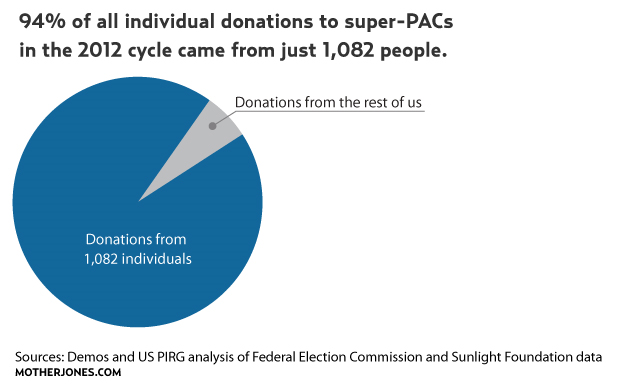 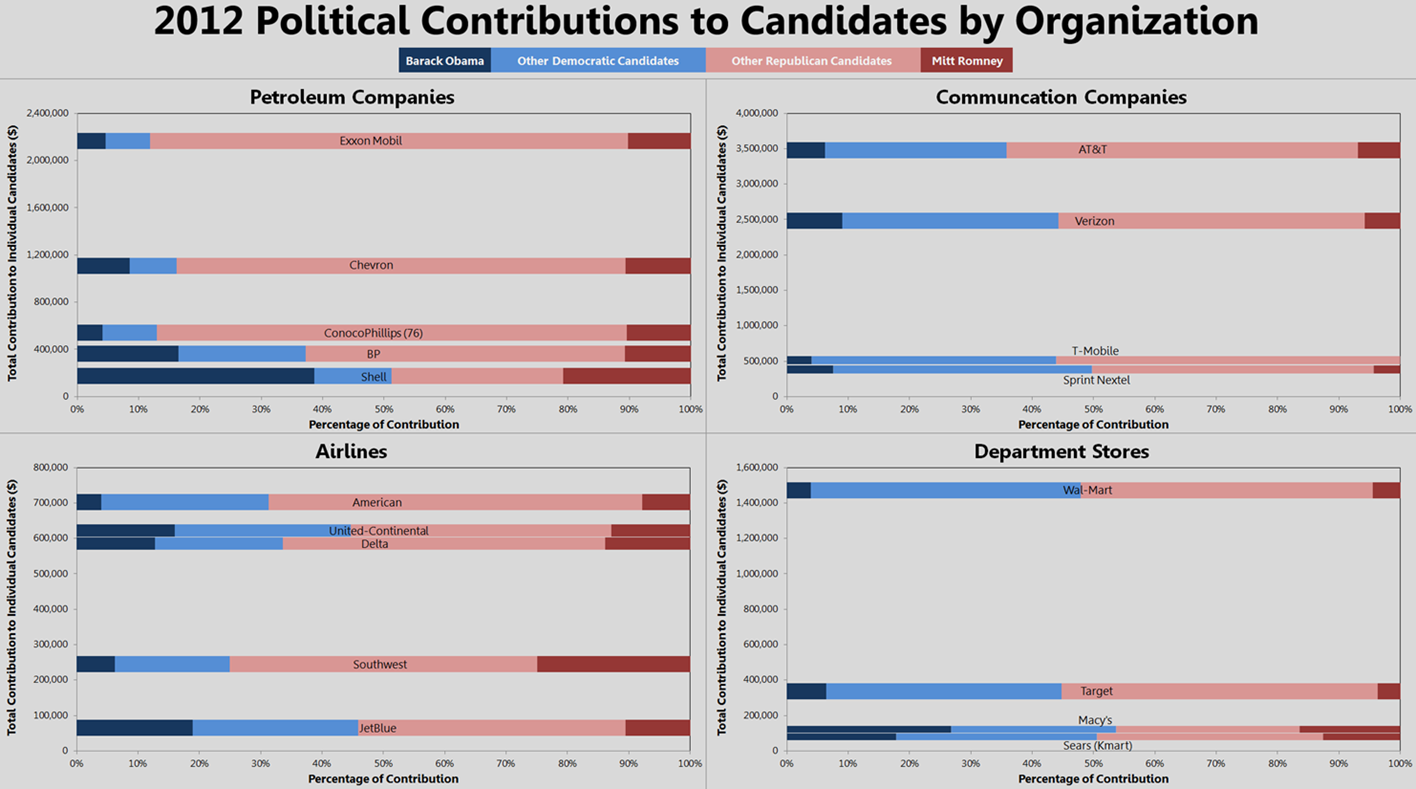 ‘527’ Groups
These groups represent a variety of positions on a variety of issues, but they have one thing in common: they influence the profile of candidates. 
They may not legally advocate to vote for/against a specific candidate, but such "issue advocacy" make a group's view of the candidate's stance on their issue clear.
Although in common use by the 1990s (in the wake of the Bipartisan Campaign Reform Act, which attempted to limit the ability of parties to raise money), 527s rose to prominence with the Swift Boat For Truth 527, which ran controversial & highly effective ads critical of John Kerry’s presidential campaign (2004).
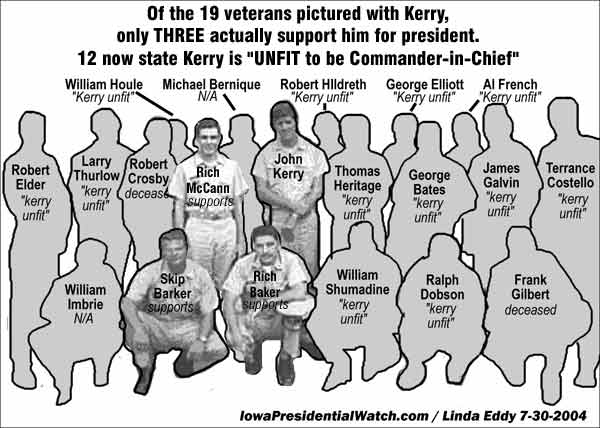 How Much Do Interest Groups Influence Elections and Legislation?
Because PACs give more money to incumbents, challengers have difficulty funding their campaigns and have to rely more on individual contributors.
Mass-membership organizations fail to mobilize their full membership in elections, while they can effectively mobilize when their interests are directly attacked.
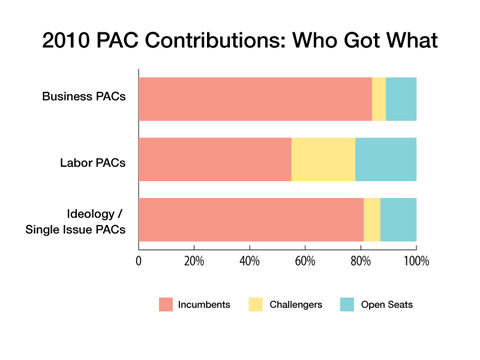 Only a fraction of any candidates funds come from a single group. 
It is debatable how much campaign contributions affect elections.
There is no guarantee that money produces a payoff in legislation
How Much Do Interest Groups Influence Elections & Legislation?
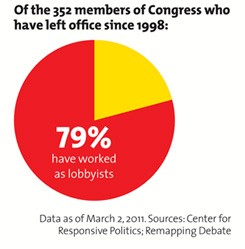 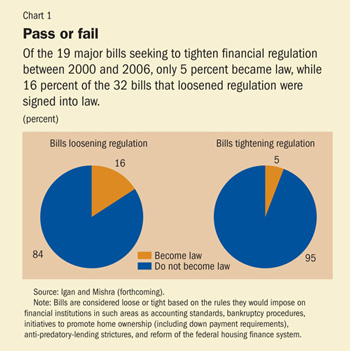 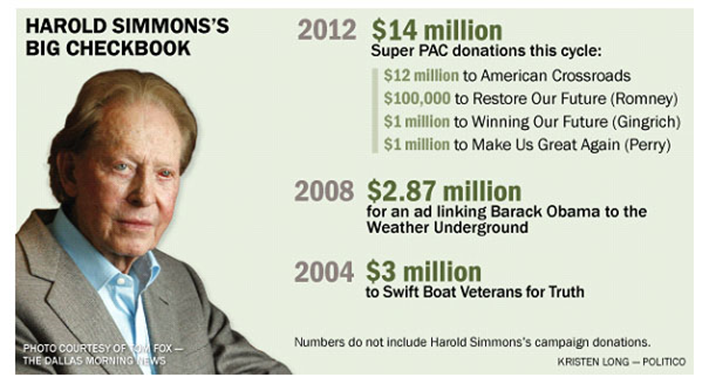 The Dangers of Lobbying…
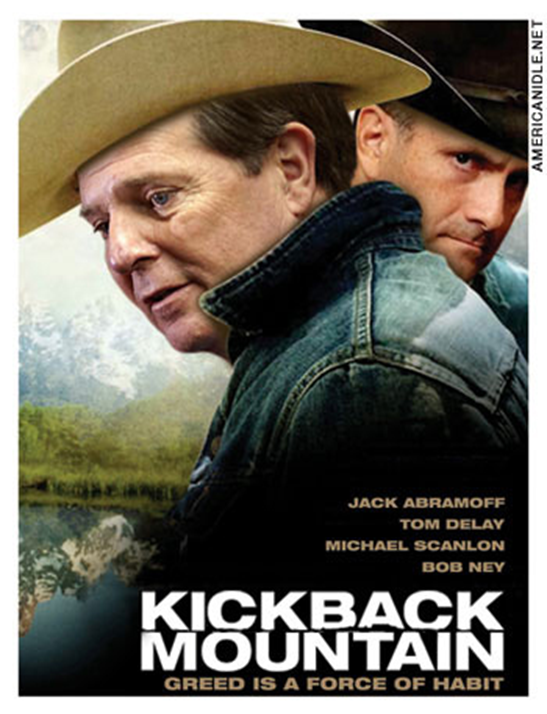 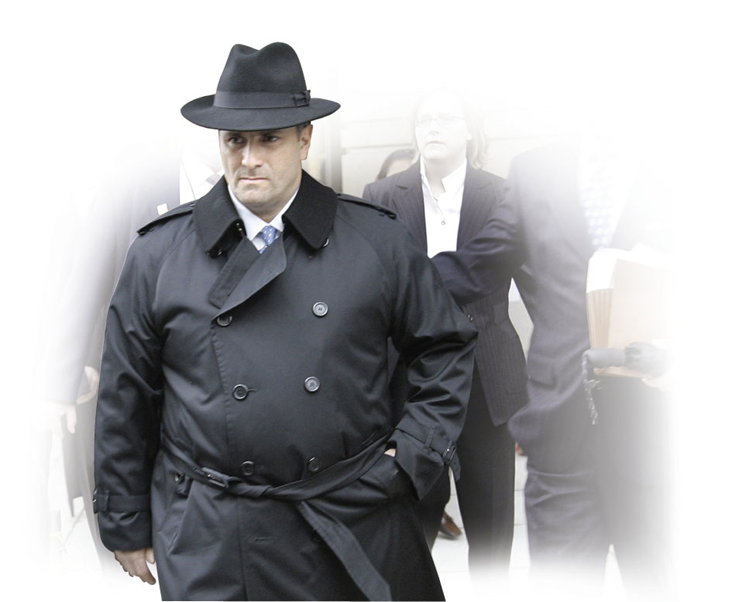 Jack Abramoff – “the lobbyists lobbyist”, sent down in 2006 for 7 years… 
Released in 2010. The backstory to the film: Casino Jack and the United States of Money, May 2010).
A bit of Theory…
Pluralism:
Theory that public policy largely results from interest groups competing with one another to promote laws that benefit their members 
Provide all groups with an opportunity to win support for their ideas and positions 
Joining groups and working for the interests of the group is a natural inclination of citizens and should be encouraged
Elitism:
Theory that public policy largely results from a few elite interests groups that ensure that their agenda dominates the policy-making process, to their benefit.
Unfair because groups supported by the wealthy have far greater resources to promote their interests
Promotes advancement of interests that don’t always strive for the common good, i.e., large, profit-conscious corporations
Too many groups slow policy making to a state of gridlock 
Interest group leaders are not elected, thus interest group dominance of the system is an affront to democracy
Groups concentrate benefits for the few while distributing costs to the many
Curing the Mischiefs of Faction:

Political Action Committees :

The law limits the amount of money that PACs, like individuals, can contribute to any single candidate in an election cycle.

Regulating political money?

Serious campaign finance reform began in the 1970s with the Federal Election Campaign Act (1973)

The Bipartisan Campaign Reform Act 2002 (BCRA) doubled individual contribution limits and mandated that they increase with inflation while leaving PAC contribution limits unchanged. 

Regulating lobbying?
Under the Lobbying Disclosure Act of 1995, the definition of a lobbyist was expanded to include part-time lobbyists, those who deal with congressional staff or executive branch agencies, and those who represent foreign-owned companies and foreign entities.
Ultimately Political Reform is (and will always be) Problematic due to the Constitution:

Association is implicitly protected by the First Amendment which affords individuals the rights to “peaceably to assemble” and “free speech”